Middle and High School
Powerpoint
14
Dialogue for Home
Dialogue Pictures for Home
sweep the floor			mow the lawn




clean the windows		type on your computer
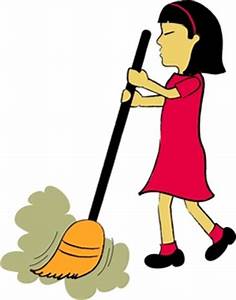 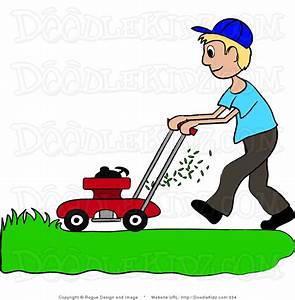 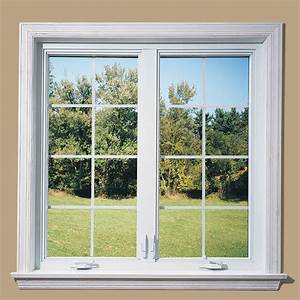 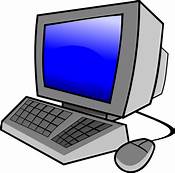 Practice 1: Use the vocabulary words to write dialogue sentences on your own.
_________	__________________________________

_________	__________________________________

_________	__________________________________

_________	__________________________________
Fluency – Practice reading sight words as fast as you can for 1 minute
girl		love		land		true		further		5
ground	provide		usually		feel		leave		10
party	plan		music		therefore	sound		15
mother	believe		education	strong		child		20
effect	cause		hard		kept		soon		25
girl		love		land		true		further		30
ground	provide		usually		feel		leave		35
party	plan		music		therefore	sound		40
mother	believe		education	strong		child		45
 effect	cause		hard		kept		soon		50
girl		love		land		true		further		55
ground	provide		usually		feel		leave		60
party	plan		music		therefore	sound		65
mother	believe		education	strong		child		70
effect	cause		hard		kept		soon		75